Ladok ISP
Tematräff och supportstuga 2025-03-28
Agenda
10.00 – Inledning
10.05 – Supportfrågor
10.10 –  Verksamhetsroller med personkoppling
10.30 –  Konvertering av ISP
10.40 – Prestanda och komplexitet
10.50 – Vad händer framöver
Supportfrågor
Till en början trodde jag att alla fick en avisering på startsidan när något gick vidare till en ”ansvarig processaktör”. Efter lite klickande kom jag fram till att man måste ha ”Bevakning: Hantera egna personliga bevakningar ”för att få aviseringen. Och det hade jag, men inte alla huvudhandledare t ex. Hoppas att jag tänkt rätt för nu lade jag till den i grundläggande läsrättigheter.Går det ett mail till den som har nämnd aktivitet och får en avisering? 
Bevakningen skapas automatiskt när användaren personkopplas till en doktorand i Studentuppgifter/Hantera ISP eller personkopplas till flera doktorander i Hantera flera/Hantera doktorander/Verksamhetsroller/Hantera personkopplingar för flera.
Avisering om att det finns en arbetsuppgift i processen som användaren behöver hantera visas för användaren på Ladoks startsida under fliken Mina doktorander. Dessutom skickas det en e-postavisering.
För att se aviseringar i Mina doktorander:   Bevakning: Hantera egna personliga bevakningar
https://confluence.its.umu.se/confluence/display/LDSV/Bevakningar+och+aviseringar+i+ISP
Supportfrågor
Varför behövs rutan Inlagd av under Reflektioner? I den blåa listen framgår ju redan vem som gjort den senaste ändringen. Vad är orsaken till att det finns ett ”Inlagd av”-fält just här
Det kan vara någon annan än den som lagt in reflektionen som varit inne och gjort en ändring och då syns det i den blå listen. Därför har vi valt att ha ”Inlagd av” som gäller originalreflektionen.
Hur får vi snabbt en överblick över hur arbetet fortgår med ISPar som startats? Vilka är godkända, vilka har nått vilken position i processen? Lite som pågående arbete med resultatrapportering i Ladok.
Om du är personkopplad till dina doktorander så får du upp dom på din startsida och kan se var de befinner sig i processen där. (Demo)
Verksamhetsroller med personkoppling
När blir det tillgängligt?
Visas i extern demo: 2025-04-22
Leverans till er
Utbildnings/testmiljö: 2025-04-22 (Annandag påsk!)
Produktionsmiljö: 2025-04-23
Uppdaterad vägledning kommer att finnas ute: 2025-04-23
Vad behöver vi kontrollera först?
Alla verksamhetsroller som har en kod som börjar på ISP… kommer att kopplas till ett verksamhetsområde som kallas ”Individuell studieplan”
Det är endast verksamhetsroller med det verksamhetsområdet som kommer att visas i fliken ISP-konfiguration/ Verksamhetsroller
Det är samma systemaktivitet som gäller, Individuell studieplan: Hantera lokala anpassningar
Vad innebär det här för er?
Ni kan begränsa rollerna ISP-granskare, ISP-beslutsfattare mfl. från att ha tillgång till alla ISP:ar för en organisation tex. fakultet till att bara kunna komma åt de ISP:ar där man är personkopplad
Dessa roller förlorar möjligheten att läsa ISP-ar där man inte är personkopplad
Förändringen av verksamhetsrollen slår igenom på direkten!
Vad ni behöver göra först?
Testa först detta på utbildnings- eller testmiljö
Kontrollera att alla era ISP-roller har verksamhetsområdet ”Individuell studieplan” i Grunddata/Verksamhetsroller
Gå till ISP-konfiguration / Verksamhetsroller kontrollera att personkopplingarna ligger rätt per verksamhetsroll t ex att ISP-Huvudhandledare har ”Personkoppling krävs”
Förändra ISP-Beslutsfattare eller motsvarande så att de har ”Personkoppling krävs” och kan endast se ”sina” ISP:ar
Gå till Hantera doktorander (ISP) / Verksamhetsroller och kontrollera att de personer med dubbla roller t ex både Huvudhandledare och Beslutsfattare har en personkoppling som ni har tänkt er
DEMO
Konvertering av ISP
För de lärosäten som har för avsikt att ”konvertera in” ISP:ar till Ladok ISP
Vad kommer Ladok att göra?
Ladok kommer att tillhandahålla ett API
API:et kommer att göra det möjligt att 
Skapa personkoppling för huvudhandledare
Skapa en ”tom” ISP
Bifoga PDF (från lärosätets system)
Vad kommer ni behöva göra i förväg?
Ni kommer att behöva skapa 
ISP-process
ISP-mall
Verksamhetsroller och behörigheter
Skapa PDF för de ISP som ska ”konverteras in” Ladok ISP
När blir det tillgängligt?
Vi kommer prel. att påbörja arbetet efter ISP-ändringslogg
Vi kommer att avsluta ISP-ändringslogg i slutet av hösten, under 2025 Q4
Hur arbetar vi vidare ..
Vi kommer att behöva diskutera vad som krävs och hur det ska göras tillsammans med de lärosäten som vill konvertera
Prestanda och komplexitet
Nuläge
ISP:n för en doktorand har för låg prestanda dvs hämtningstiden är för lång
Konfigurationen av processer, mallar, verksamhetsroller har en hög komplexitet
Prestanda
Problemet är att möjligheterna att konfigurera ISP-mallen gör att systemet måste hela tiden läsa av och kontrollera hela ISP:n
Vi kommer att testa att göra några tekniska åtgärder för att förbättra prestandan
Komplexitet
Vi har begränsat ISP-processen t ex parallella processer och ISP-mallen
Vi har haft problem att föra in lokala lärandemål för att det inte ska ske svårhanterliga supportärenden i framtiden
Det har tagit lång tid att uppdatera ”Etiska tillstånd” eftersom vi har velat göra det möjligt att lägga till flera PDF-bilagor
Vi märker både i support och i stöd till lärosäten att det är svårt att förstå möjligheterna och utmaningarna i att konfigurera ISP-mallen och processen
Möjligheterna till att konfigurera ISP-mallen
Majoriteten av anpassningar kommer att läggas i nationella mallen dvs. paneler som lärosätet själva får visa/dölja eller ändra namn på
Det kommer att vara möjligt att lägga in nycklar/-värden i ISP-mallen som idag på flera ställen
Det vi inte tror är möjligt
Lärosätet kommer inte kunna skapa skräddarsydda egna flikar tex. en helt egen flik
Lärosätet kommer heller inte kunna skapa helt egna paneler med valfria värden
Lärosätet kommer att ha begränsningar i hur många dokument som kan laddas upp, antal värden i vallistor,tex. Typ av delmål kanske blir begränsade till tio stycken
Begränsa hur vi hanterar mall vs organisation
Vi tror att vi kommer att begränsa hur vi hanterar mallen och organisationskoppling.
Vad händer framöver
Dölja fliken doktorand med ISP

ISP ändringslogg
Lokala lärandemål 
Etiska tillstånd 
ISP kommer inte att vara lika prioriterat framöver så det blir inte samma utvecklingstakt som tidigare
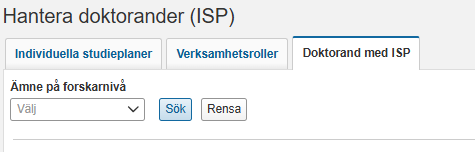 Vårens datum
25 april
23 maj